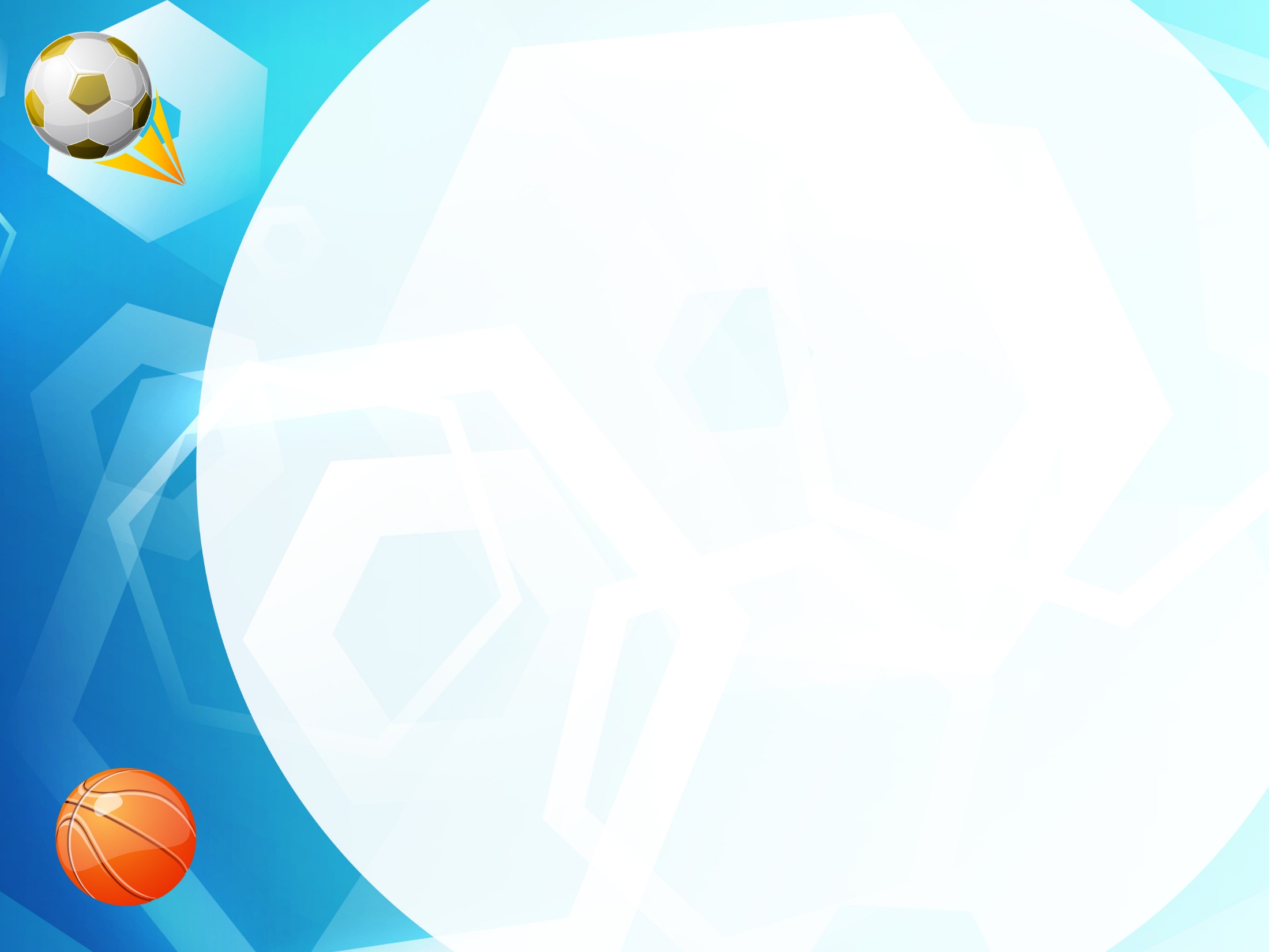 Муниципальное бюджетное общеобразовательное учреждение
Мечетновская средняяя общеобразовательная школа
Заголовок слайда
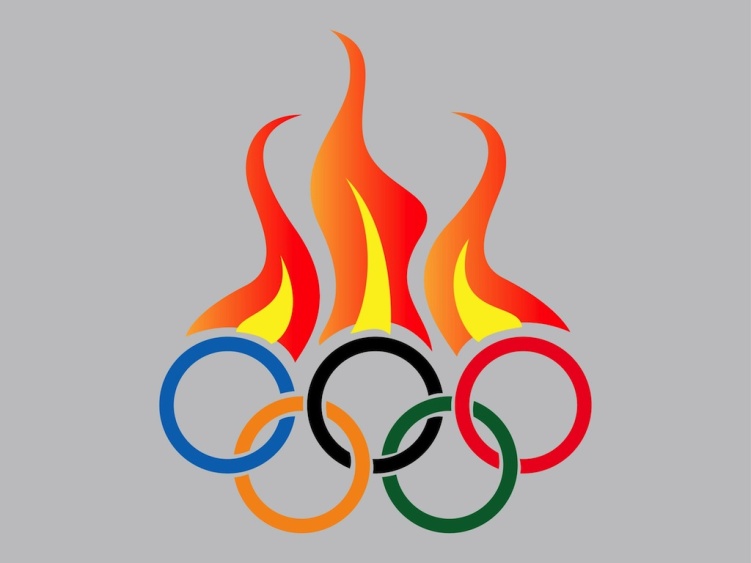 Школьный спортивный клуб «пламя»
Руководитель клуба: Петухов Владимир Георгиевич
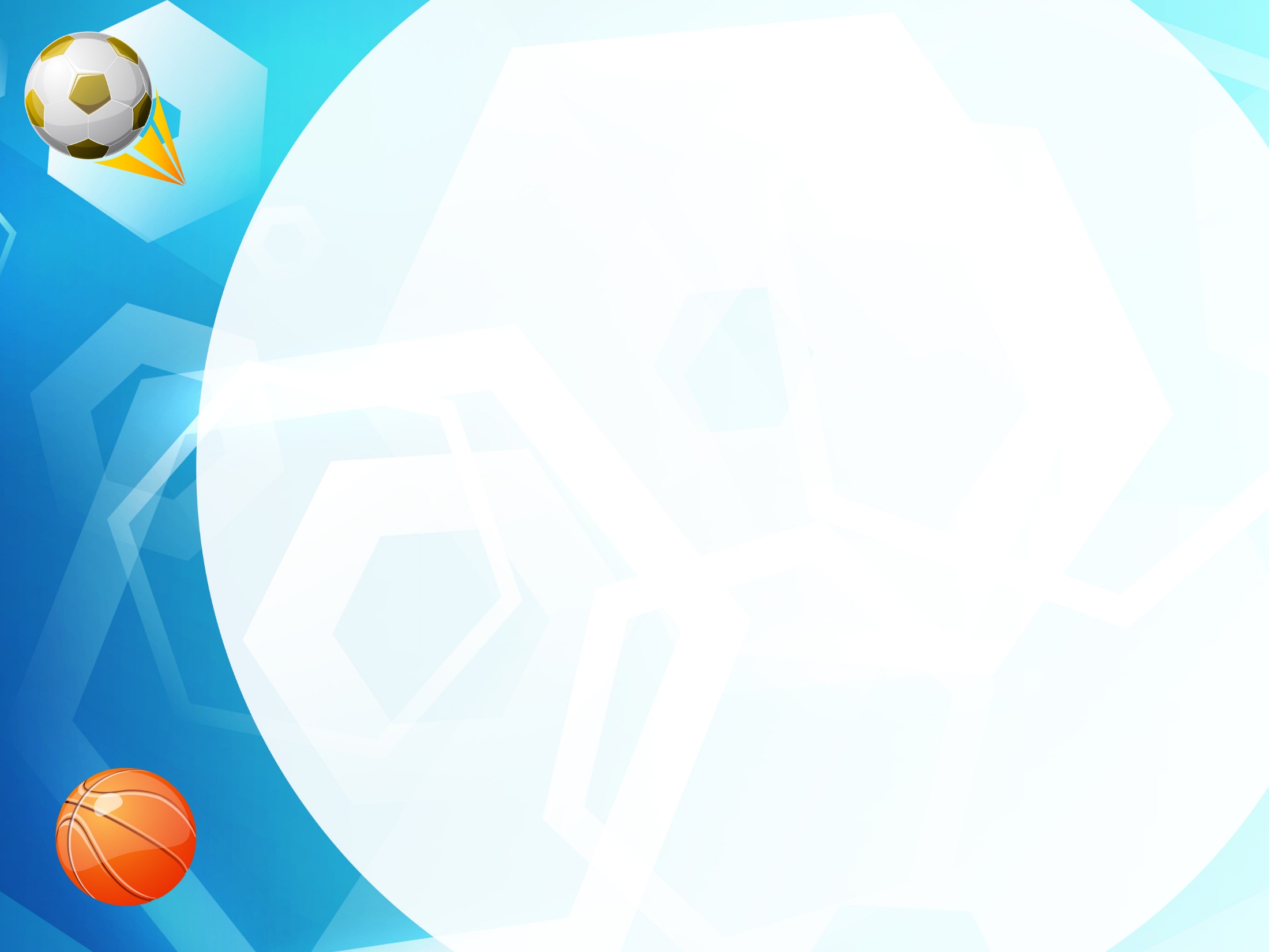 Девиз и эмблема  ШСК 
«Пламя»
Заголовок слайда
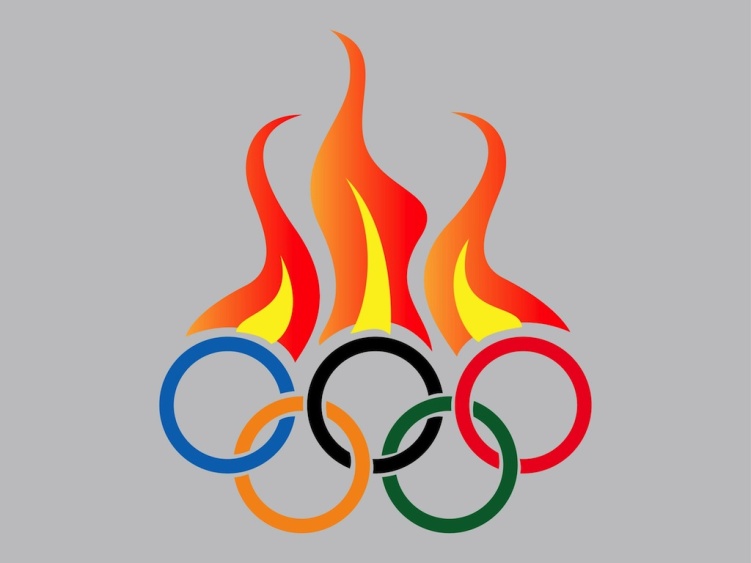 БЫСТРЕЕ! ВЫШЕ! И СИЛЬНЕЕ!БЫТЬ ЧЕМПИОНАМИ УМЕЕМ!НАШ КЛУБ ТРИ ЛИНИИ ВЕДЁТ:ЗДОРОВЬЕ! ПРОПАГАНДА! СПОРТ!
Руководитель клуба: Петухов Владимир Георгиевич
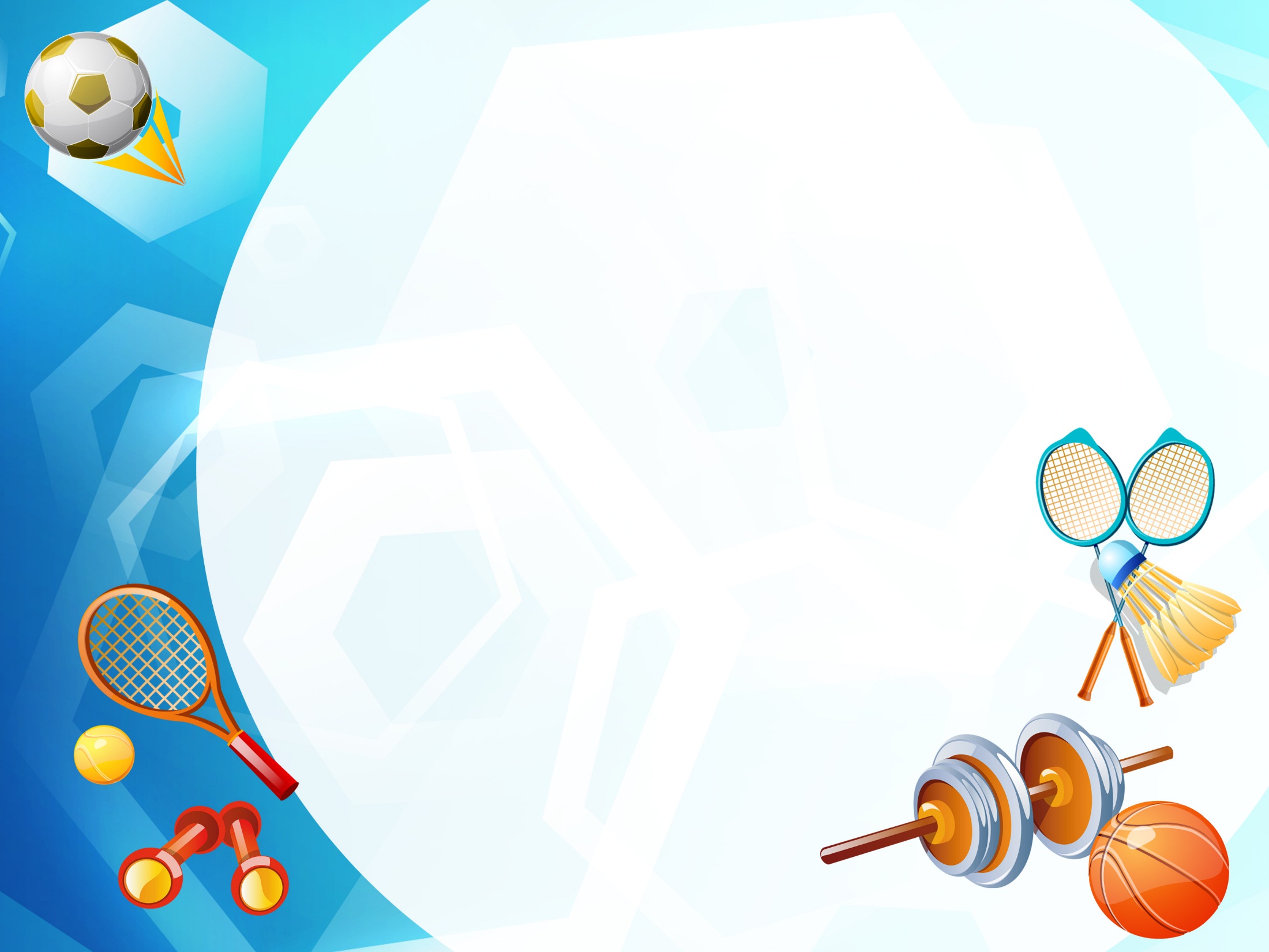 Школьный спортивный клуб «Пламя»
функционирует на базе школы
с сентября 2020 года
Направления работы клуба:
Физкультурно – оздоровительное
Шахматы
Волейбол
Футбол
Баскетбол
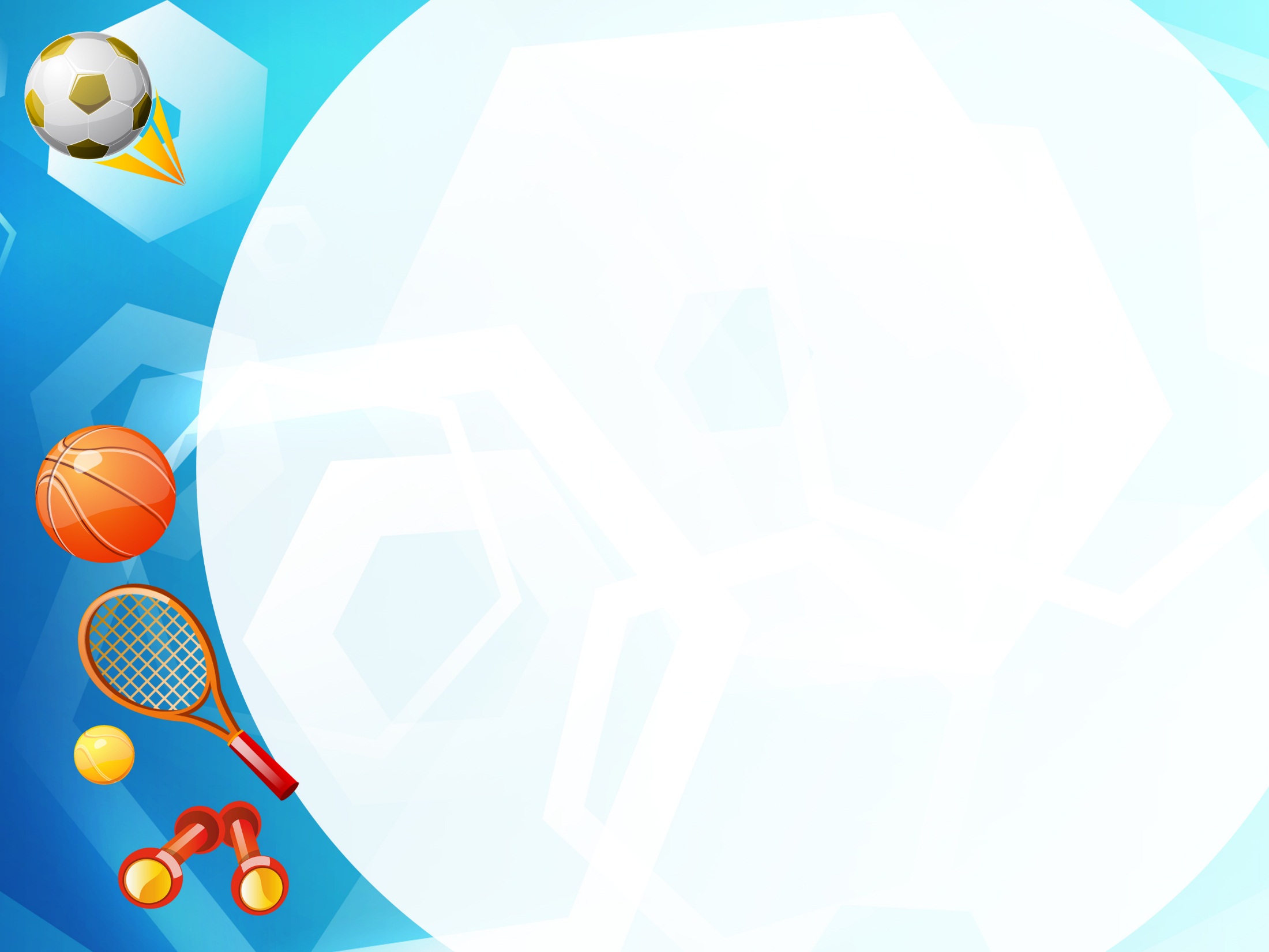 Заголовок слайда
Нормативные документы  клуба
Положение о школьном спортивном клубе «Пламя»
Устав школьного спортивного клуба «Пламя»
План работы  ШСК «Пламя»
Положение о совете школьного спортивного клуба
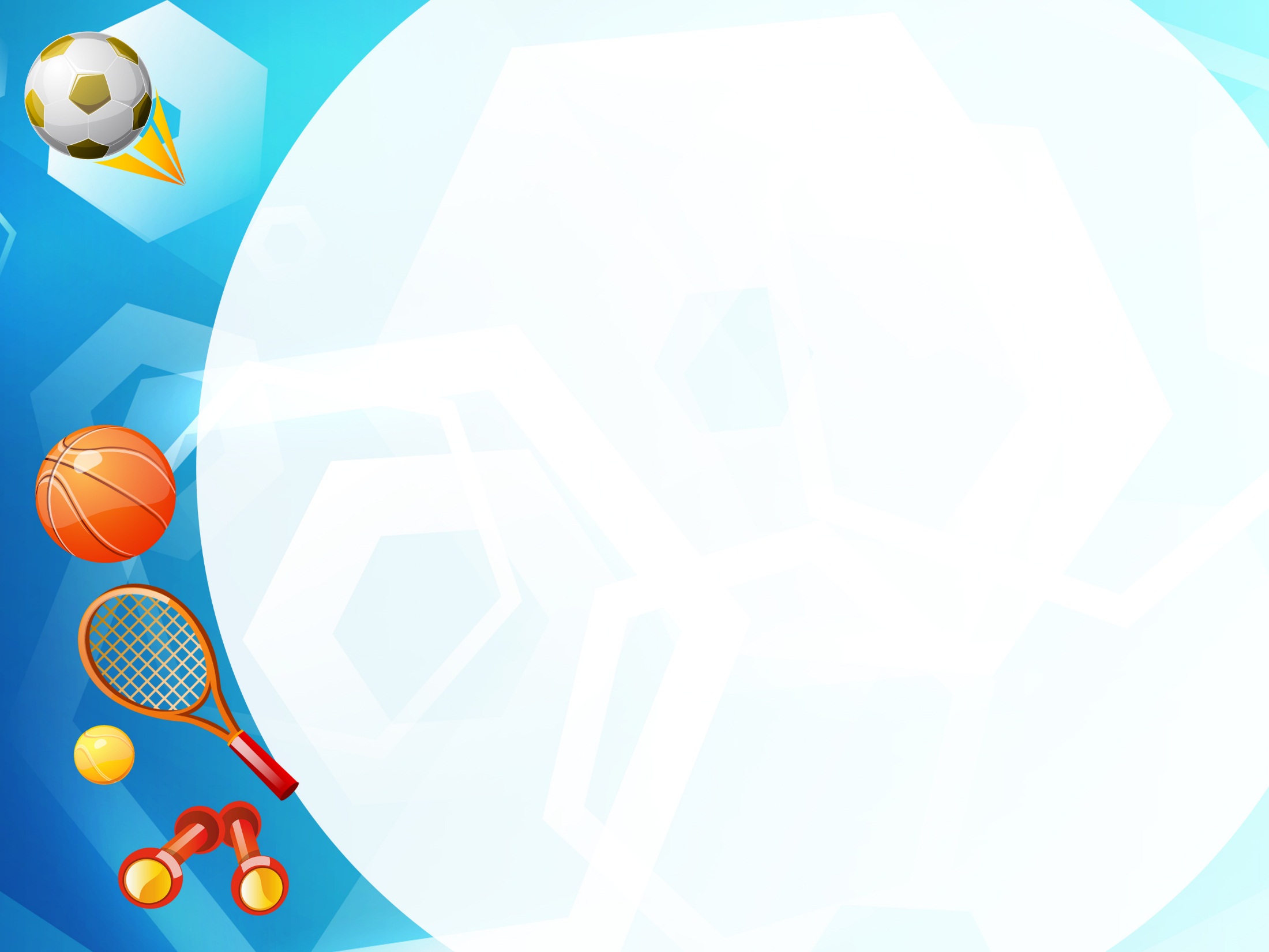 Заголовок слайда
Цели спортивного клуба «Пламя»
организация и совершенствование спортивно-массовой работы в школе;
пропаганда здорового образа жизни, укрепление здоровья обучающихся, повышение их работоспособности, повышение спортивного мастерства членов ШСК.
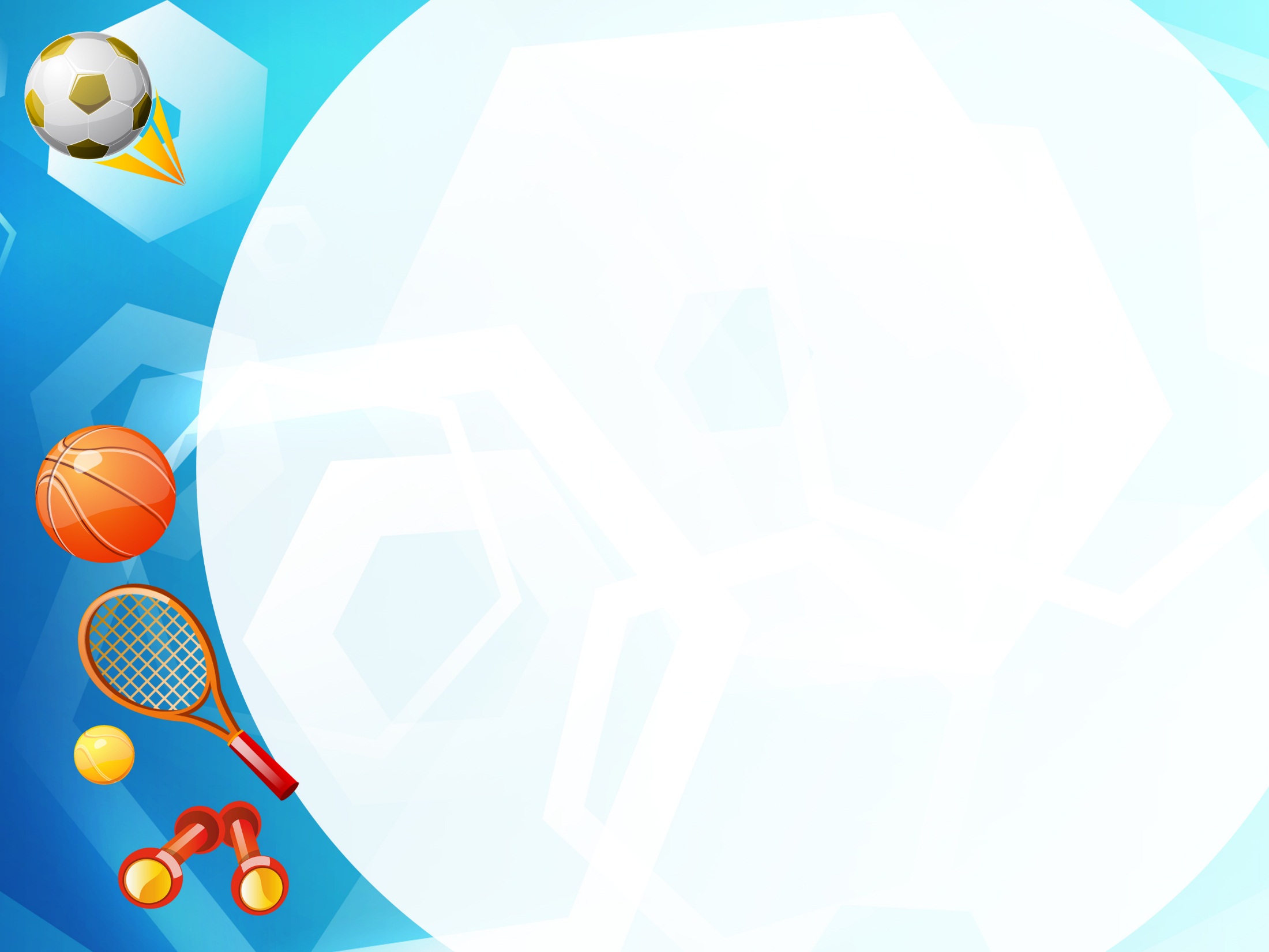 Основными задачами создания спортивного клуба «Пламя» являются:
- создать условия для развития массовых и индивидуальных форм физкультурно-оздоровительной и спортивной работы в школе;
- организовать различные формы спортивной жизни среди обучающихся школы;
;- привлекать обучающихся школы к объединению на основе общности интересов в команды по различным видам спорта;
- - воспитывать у обучающихся школы устойчивого интереса к систематическим занятиям физической культурой, спортом, туризмом, к здоровому образу жизни..
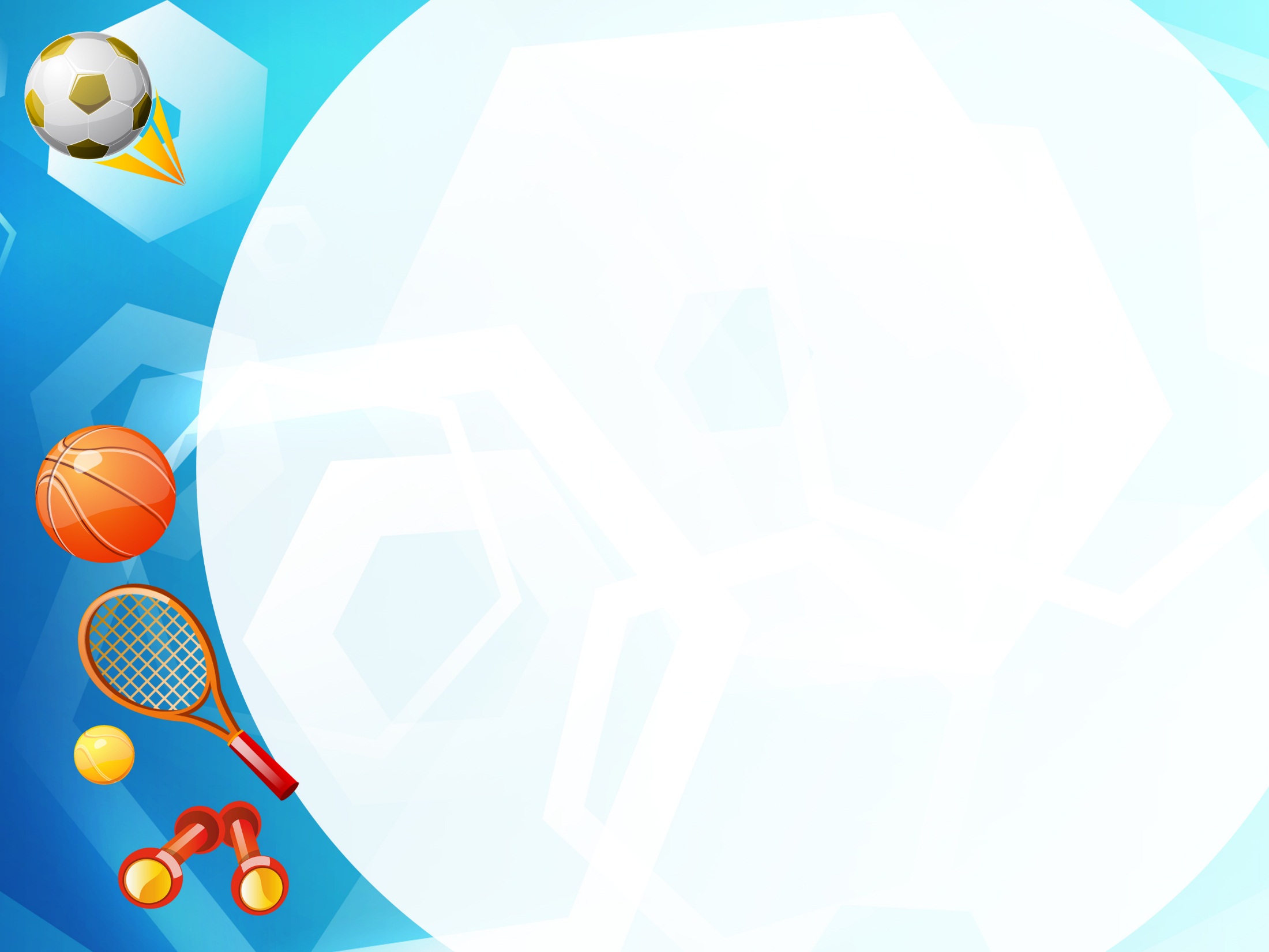 Заголовок слайда
СТРУКТУРА УПРАВЛЕНИЯ КЛУБА
Руководитель 
с/к «Пламя»
Совет с/к
«Пламя»
Члены с/к «Пламя»
Команды по видам спорта
Учащиеся
школы, так и педагоги, родители
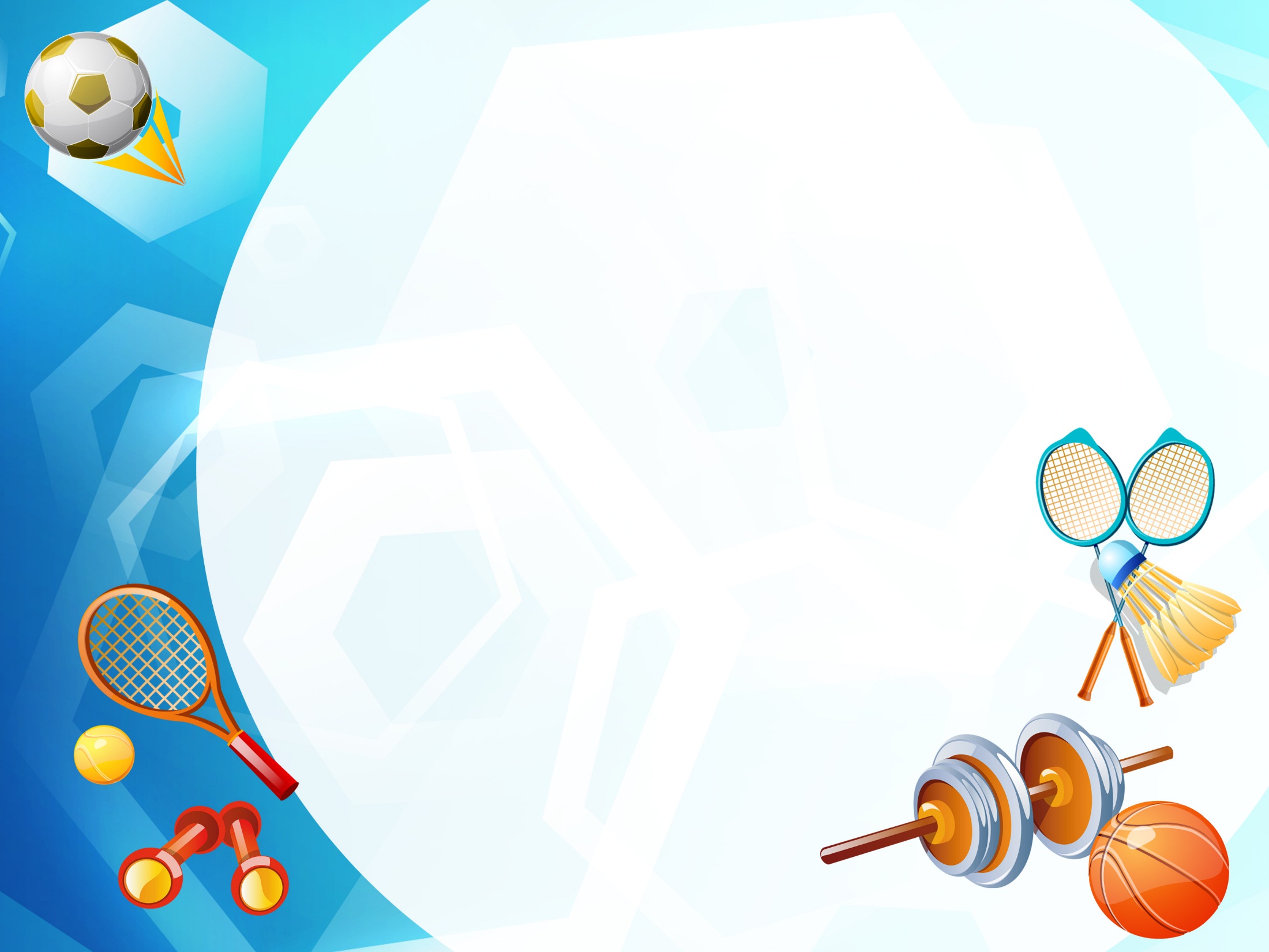 Спортивные секции:
Подвижные игры, волейбол, баскетбол, силовая подготовка, шахматы
Проведение внутришкольных  и межшкольных спортивных мероприятий
ПРОПАГАНДА ФИЗИЧЕСКОЙ КУЛЬТУРЫ И СПОРТА
ФОРМЫ РАБОТЫ
Уход за спортивным  оборудованием
УЧАСТИЕ В МУНИЦИПАЛЬНЫХ И РЕГИОНАЛЬНЫХ СОРЕВНОВАНИЯХ
ПРОВЕДЕНИЕ ФИЗКУЛЬТУРНЫХ ПРАЗДНИКОВ
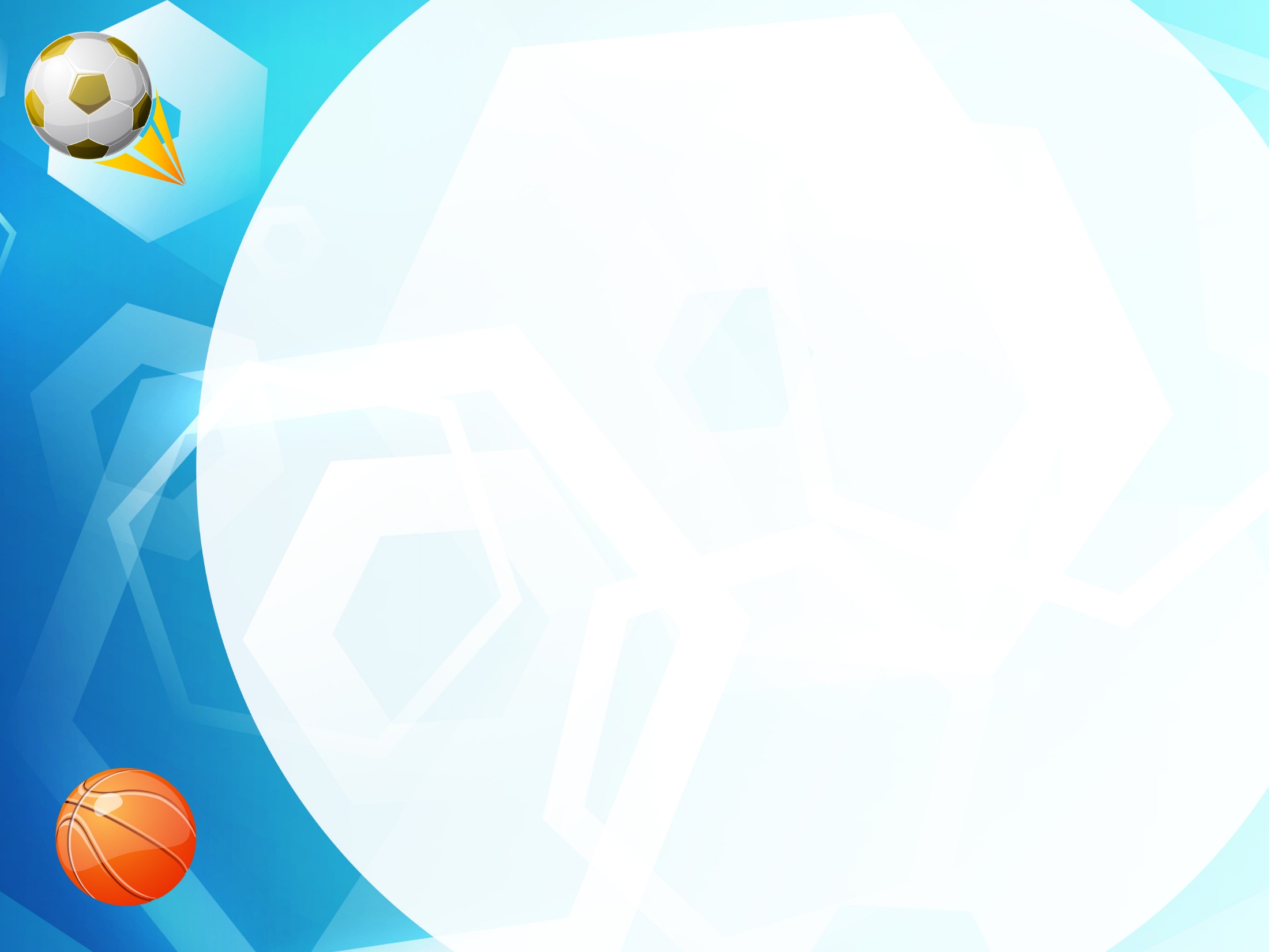 Занятия в секциях
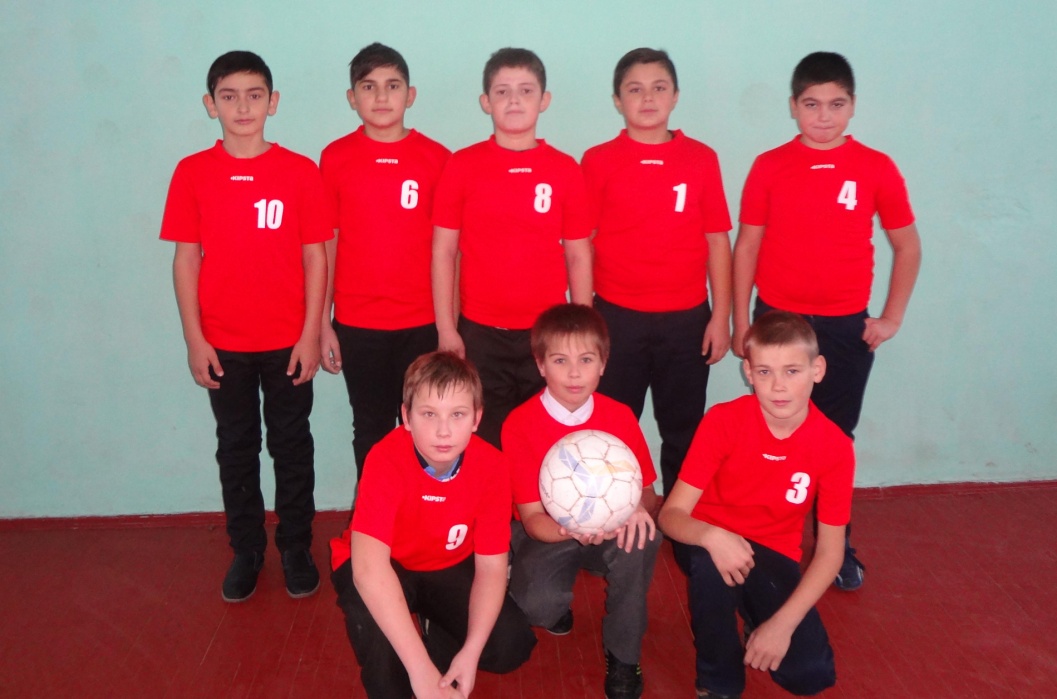 Заголовок слайда
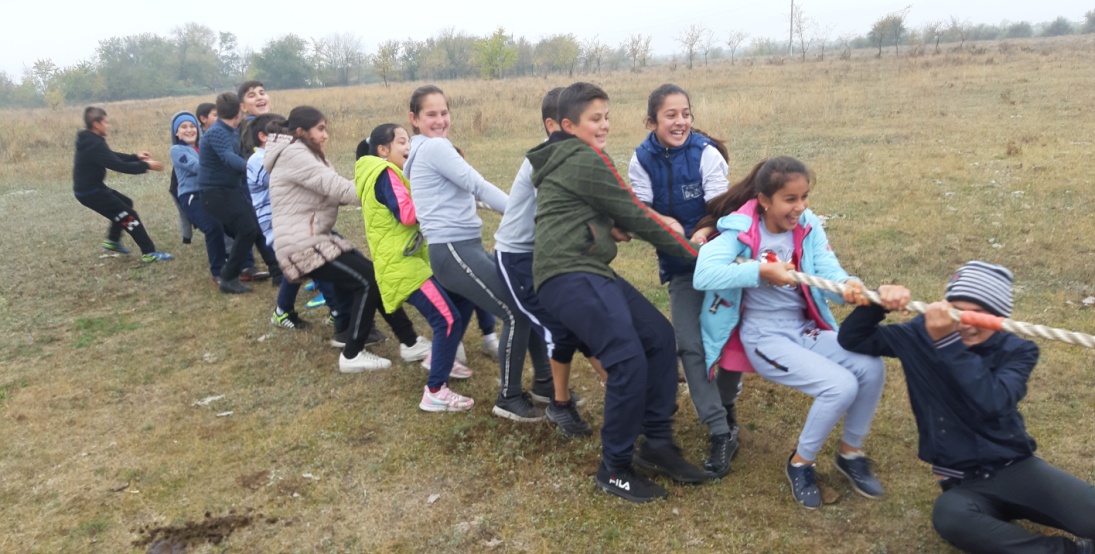 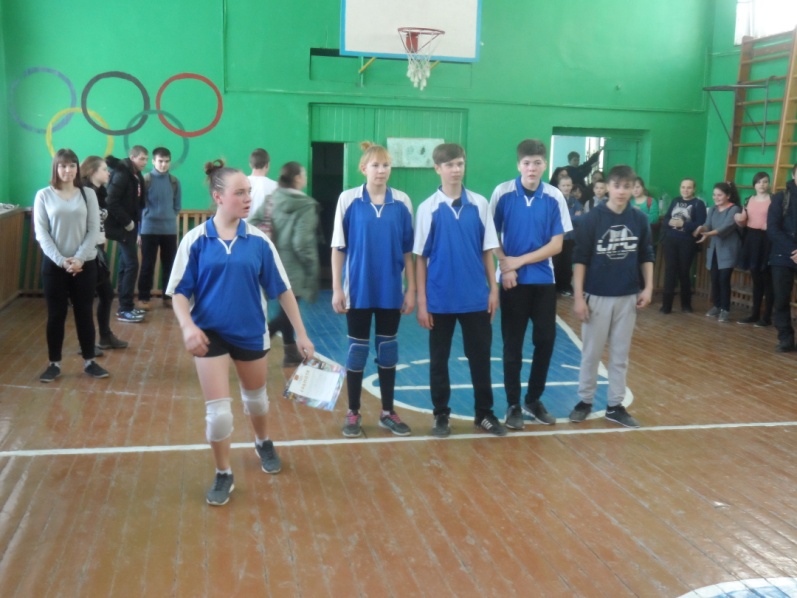 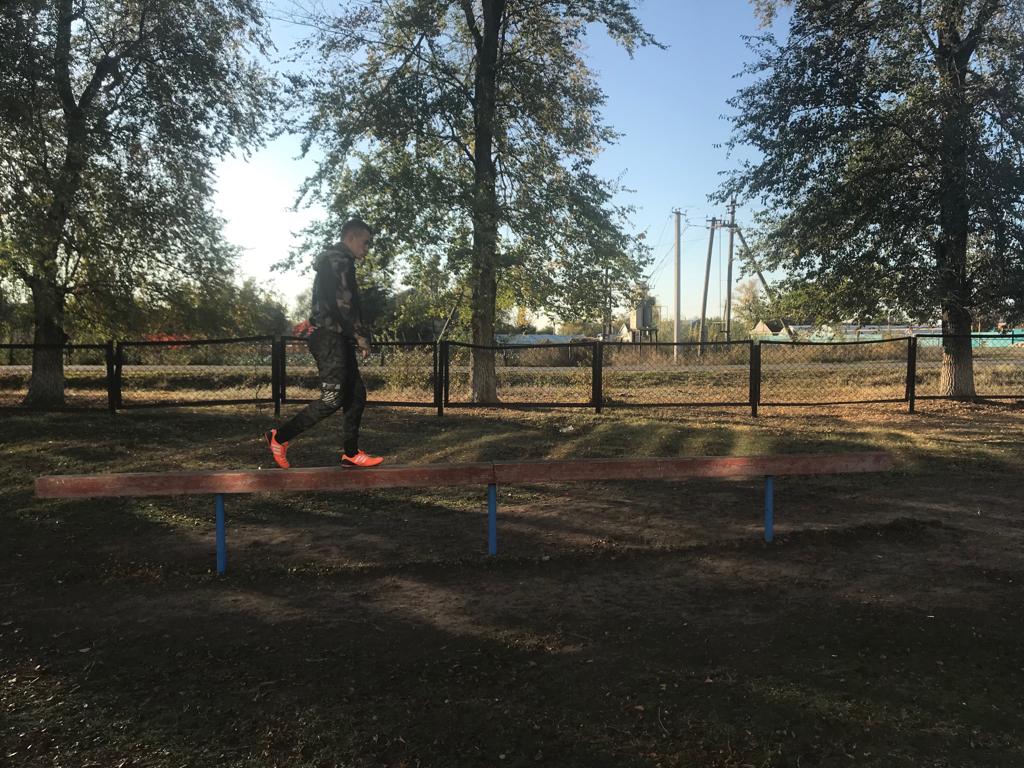 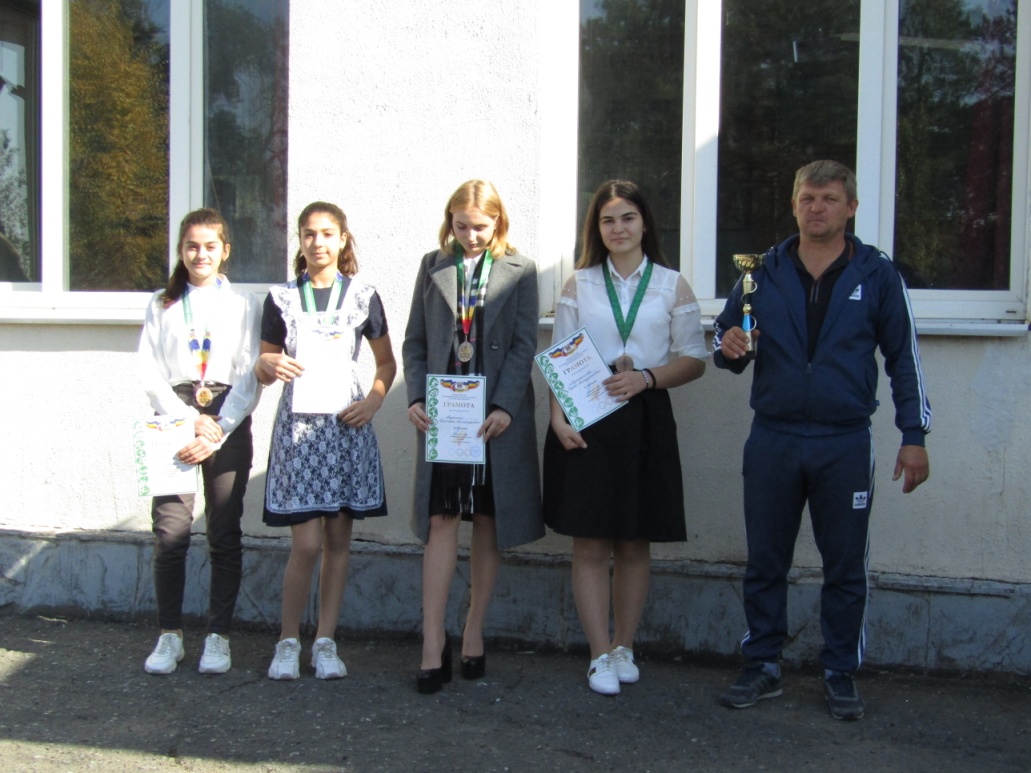 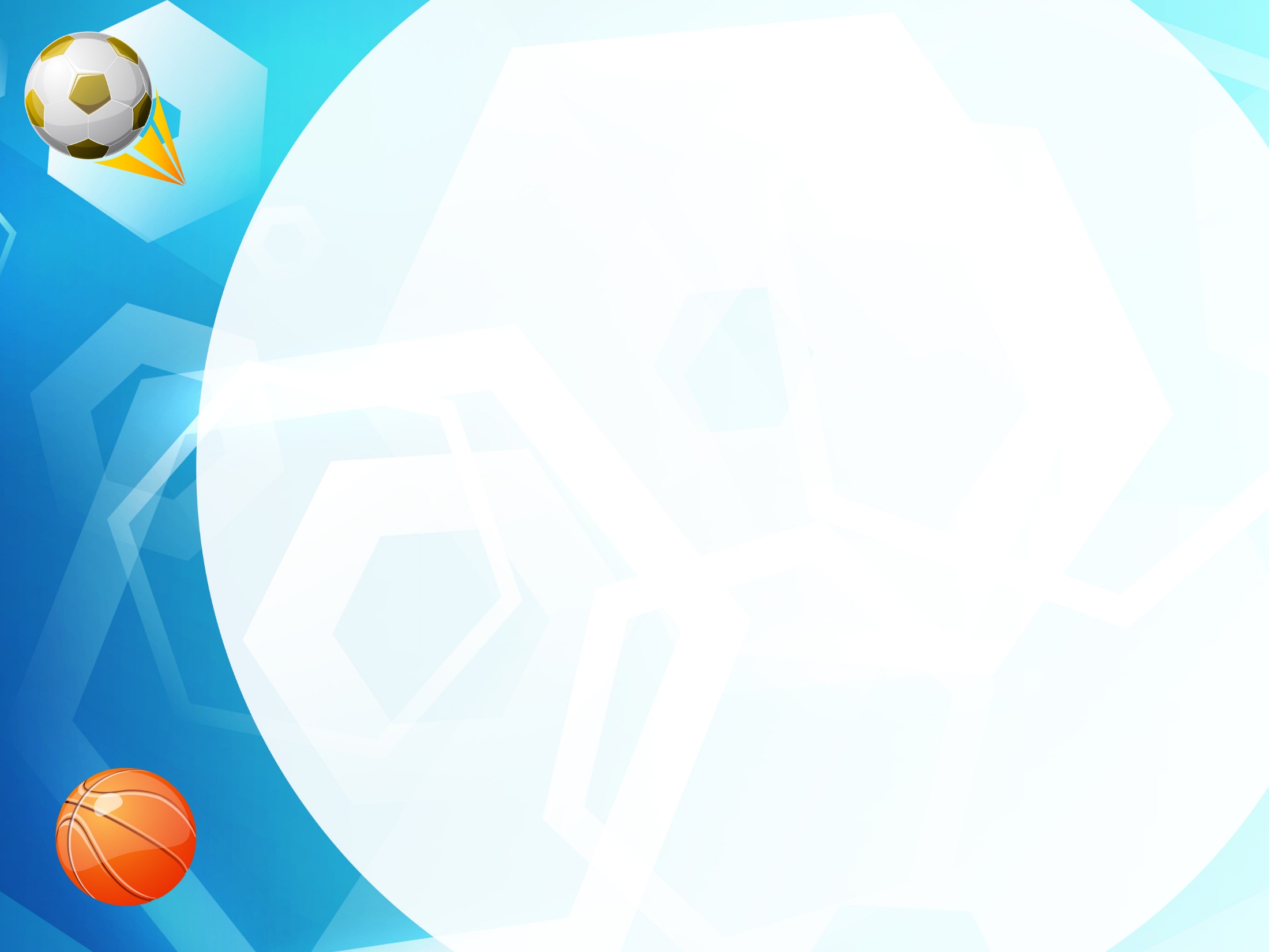 Наши награды
Заголовок слайда
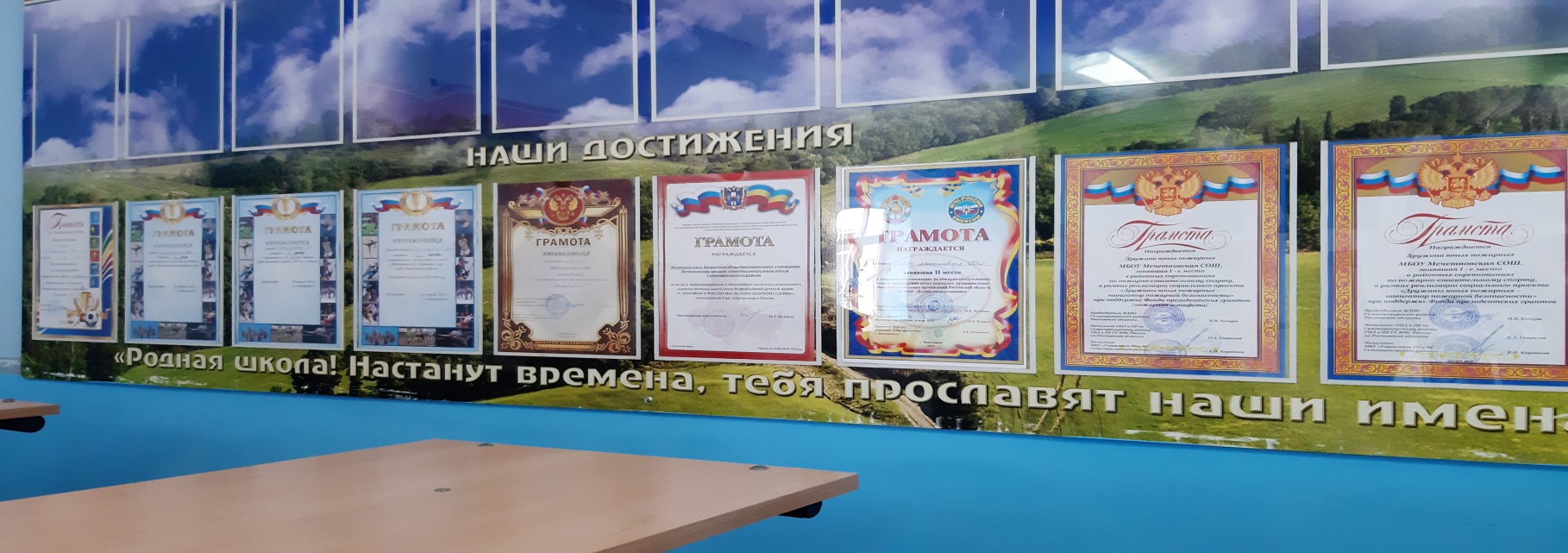 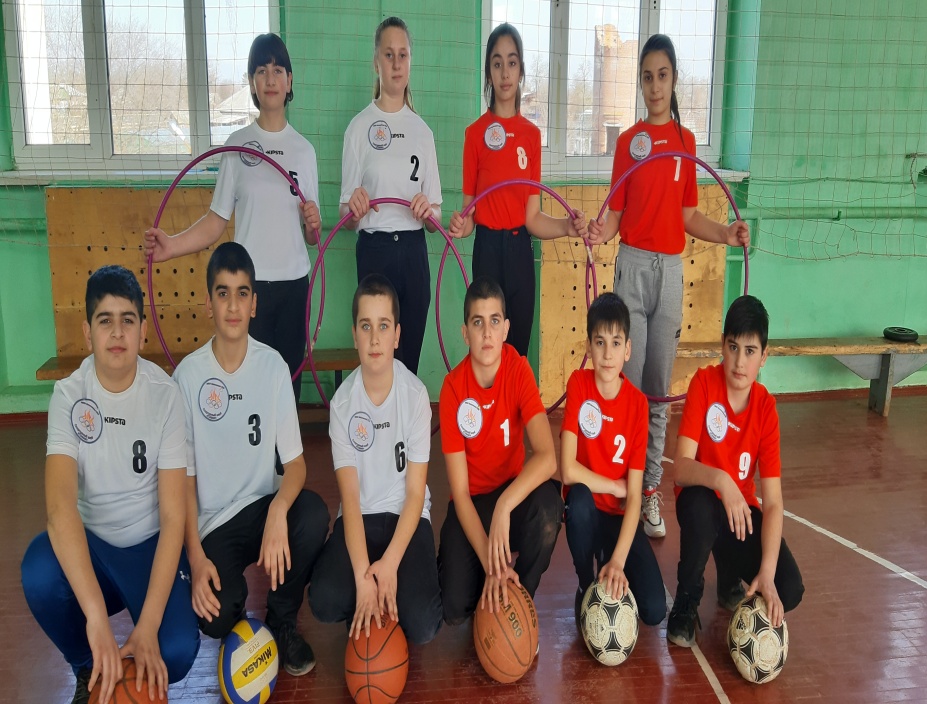 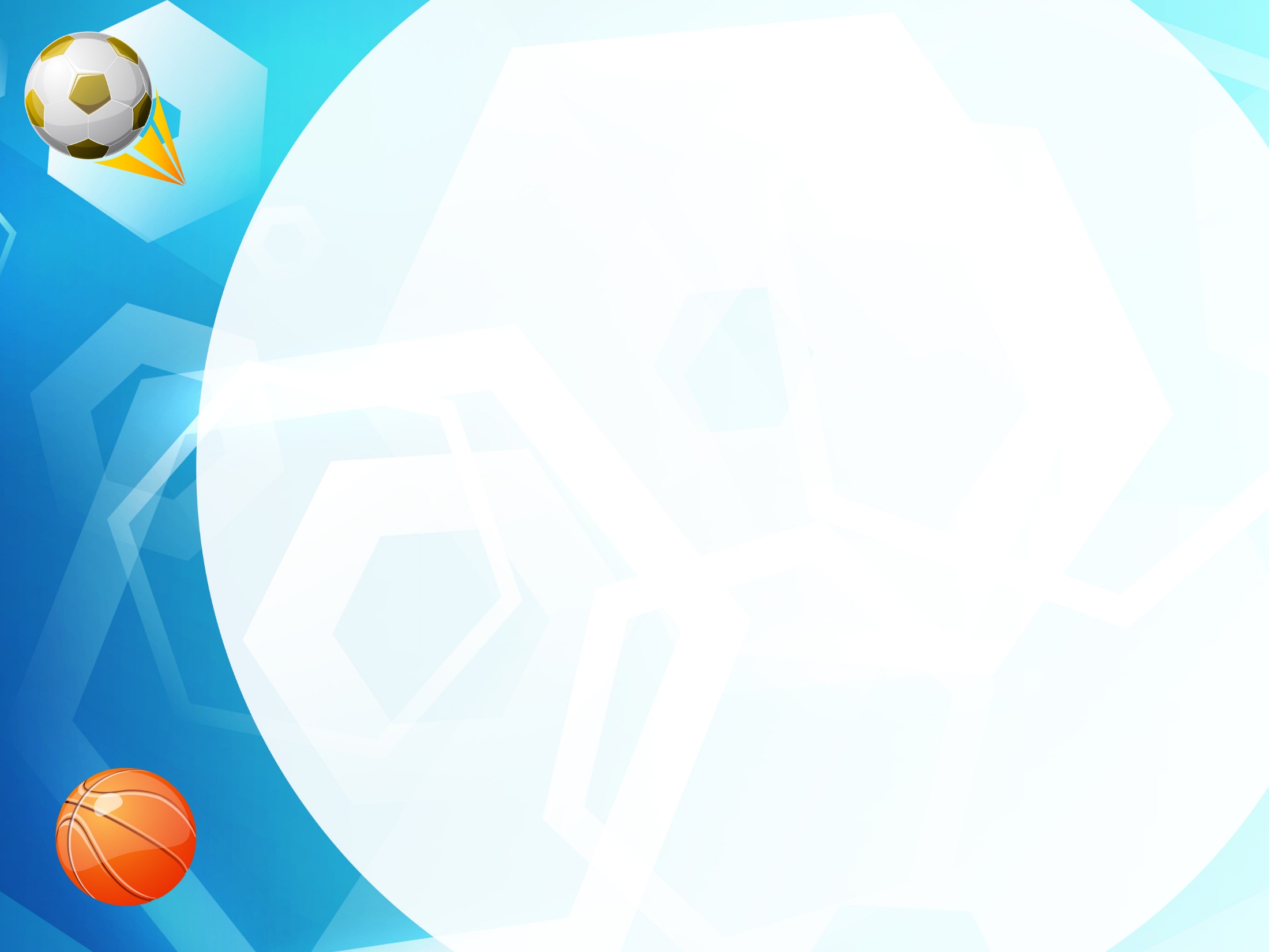 Спасибо за внимание
Если хочешь стать умелым,
Ловким, быстрым, сильным, смелым,
Научись любить скакалки, вожжи, обручи и палки,
Никогда не унывай,
В цель снежками попадай.
В санках с горки быстро мчись
И на лыжи становись-
Вот здоровья в чём секрет.
Будь здоров! Физкульт- привет!
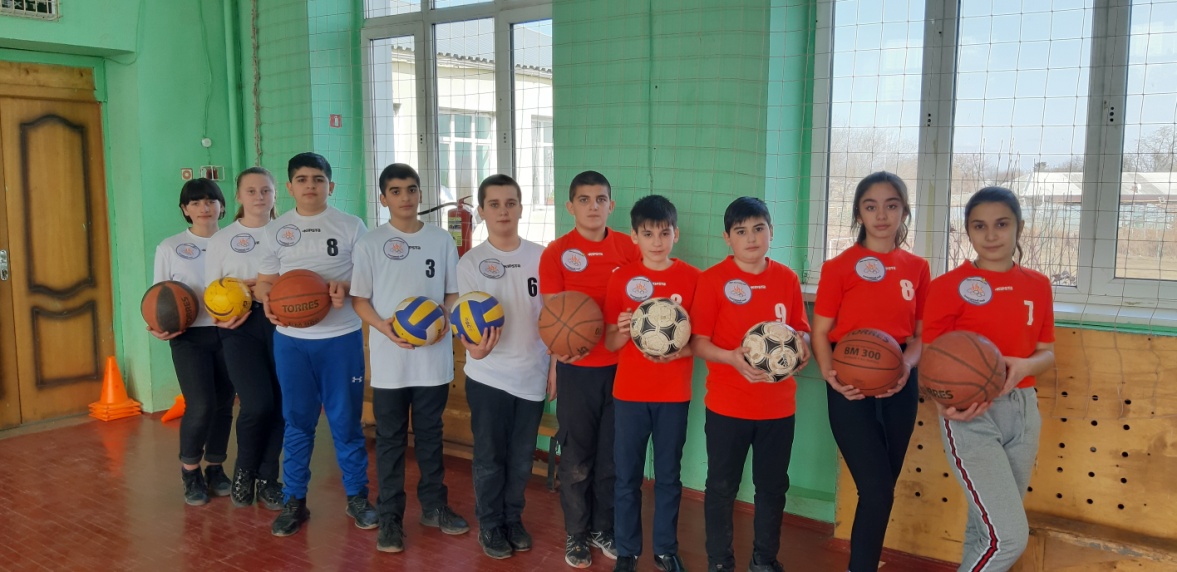